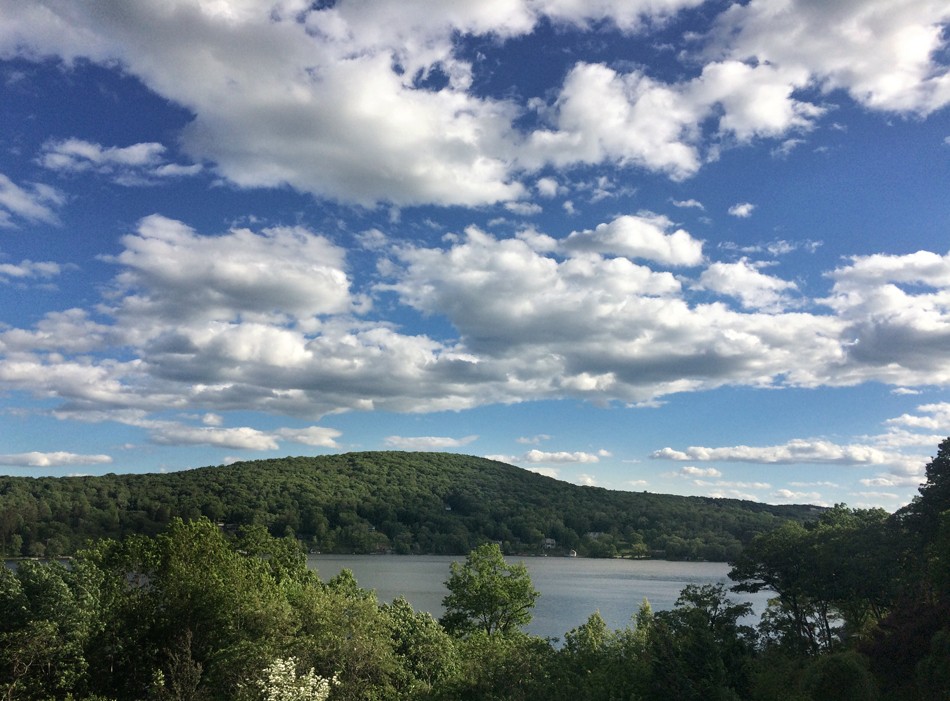 স্বাগতম
শিক্ষক পরিচিতি
নামঃ নীপা চ্যাটাজী  
পদবীঃ সহকারী শিক্ষক
আব্দুল হামিদ সরকারি প্রাথমিক বিদ্যালয়, 
  সিলেট সদর, সিলেট।
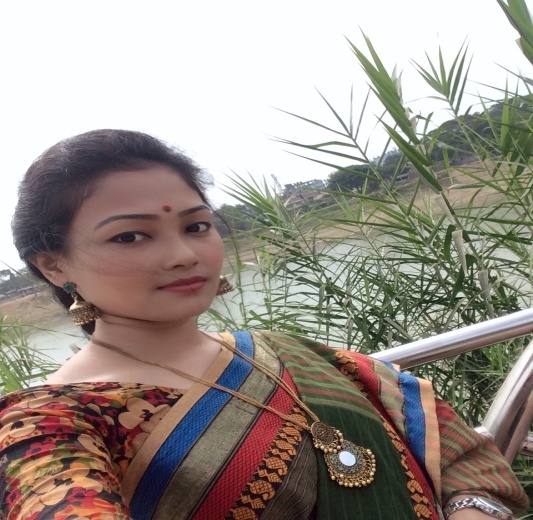 বিষয় পরিচিতি
বিষয়ঃ প্রাথমিক গণিত
শ্রেণিঃ ৩য়
সময়ঃ ৩৫ মিনিট
শিখনফল
২৪.৫.১-- ওজন পরিমাপের একক কিলোগ্রাম বলতে পারবে।
২৪.৫.২-- মেট্রিক পদ্ধতির ওজনের বাটখারাগুলো চিনবে ও বলতে পারবে।
আবেগ সৃষ্টি
বাস্তব অভিজ্ঞতা বলা ও জিজ্ঞেস করার মাধ্যমে।
পূর্বজ্ঞান যাচাই
১। তোমরা কি জানো বাটখারা কী?
২। দোকান থেকে চাল বা ডাল কিনতে গেলে দোকানদার কী দিয়ে সেগুলো মেপে দেয়?
৩।  কাঁঠালের মতো ভারি জিনিস আমরা কীভাবে মাপবো বলতে পারবে?
নিচের ছবিগুলো দেখে কি মনে হচ্ছে?
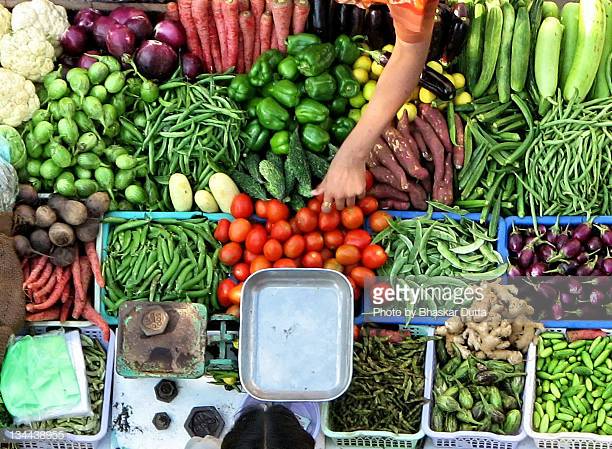 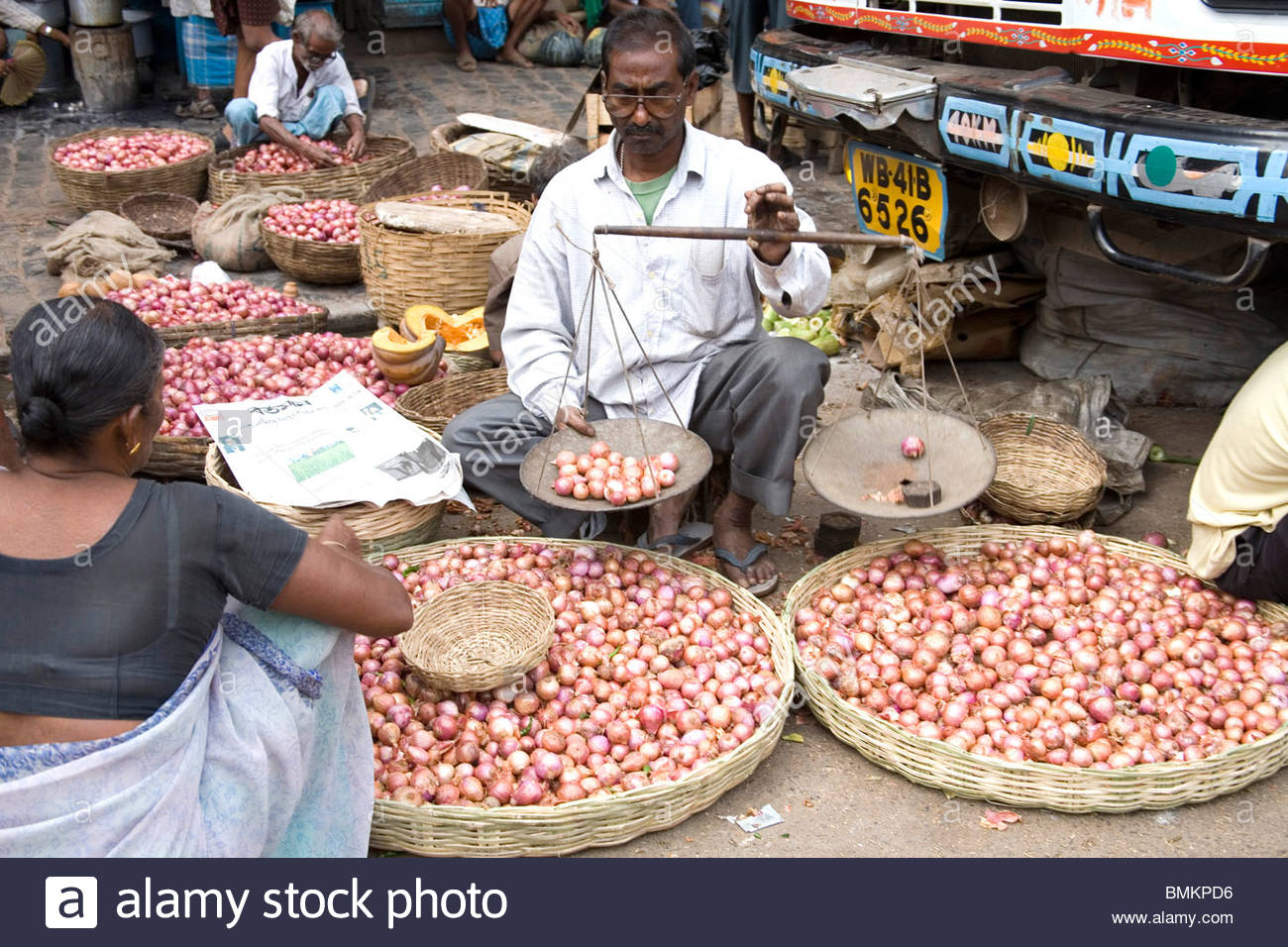 পাঠ পরিচিতি
পাঠ শিরোনামঃ পরিমাপ
পাঠ্যাংশঃ ওজন
অধ্যায়ঃ০৯ 
পৃষ্ঠা নম্বরঃ ৯৮
পাঠ্য অংশ
আ
জ
কে
র
পাঠ্য অংশ
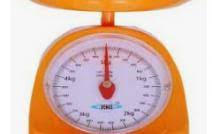 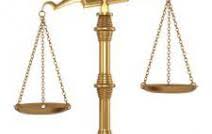 ওজন
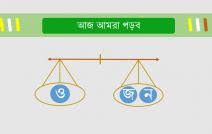 বাস্তব পর্যায়েঃ
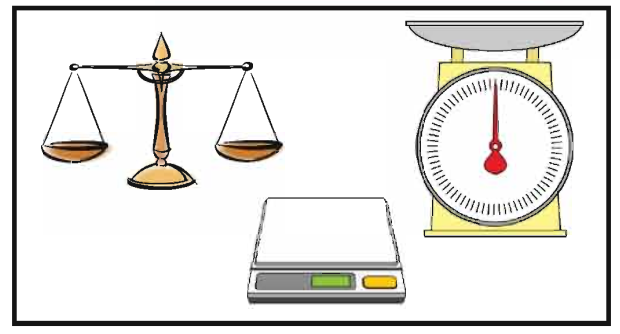 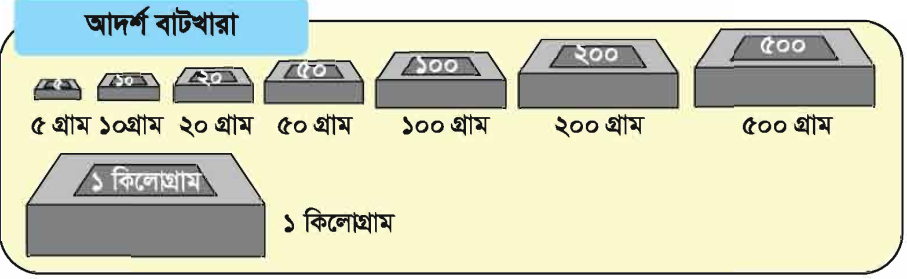 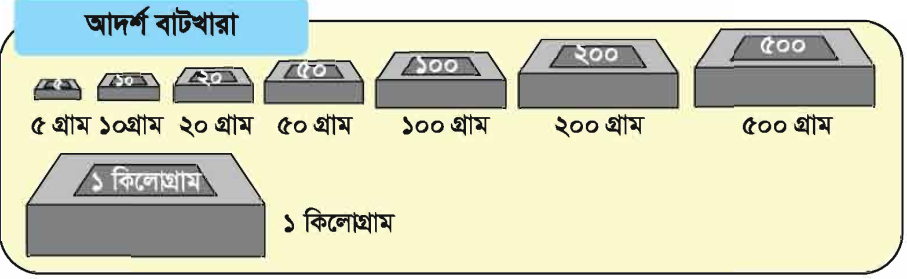 অর্ধবাস্তব পর্যায়েঃ
২০০গ্রাম
১০০গ্রাম
5০গ্রাম
১০০০গ্রাম
৫০০গ্রাম
১০০০গ্রাম
১০০০ গ্রাম কে ১ কিলোগ্রাম বলা হয়।
তাই আমরা বলতে পারি,
১ কিলোগ্রাম= ১০০০ গ্রাম
এবং
ওজন পরিমাপের একক হচ্ছে “কিলোগ্রাম”
এখন তোমরা তোমাদের পাঠ্য বইয়ের ৯৮ পৃষ্ঠা খুলো এবং আদর্শ বাটখারা এর ছবিটির দিকে তাকাও।
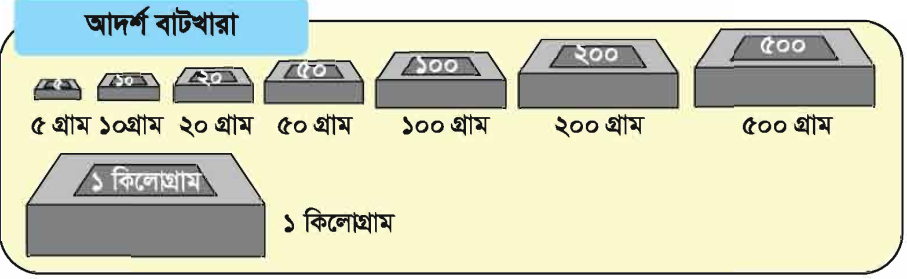 বস্তু নিরপেক্ষ পর্যায়েঃ
নিম্নোক্ত সমস্যাটি দেখো এবং সবাই চিন্তা করে বল এর সমাধান কি হবে-
* রেজা বাজারে গিয়ে ৫০০ গ্রাম আলু, ২৫০ গ্রাম পেঁয়াজ এবং ২৫০ গ্রাম ডাল কিনল। তার কেনা জিনিস গুলোর ওজন কত?
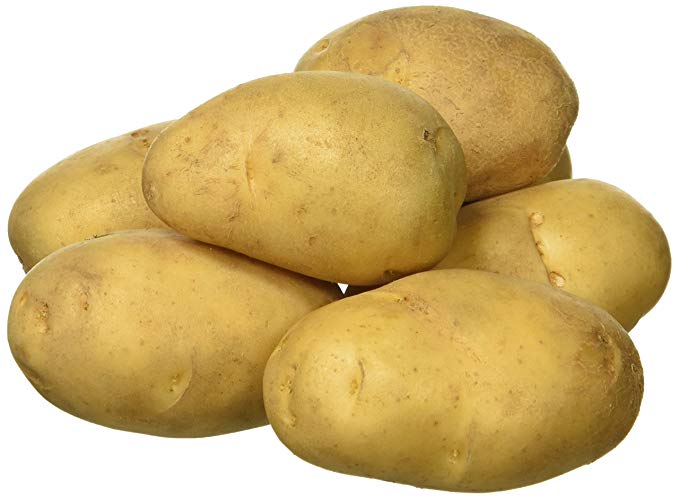 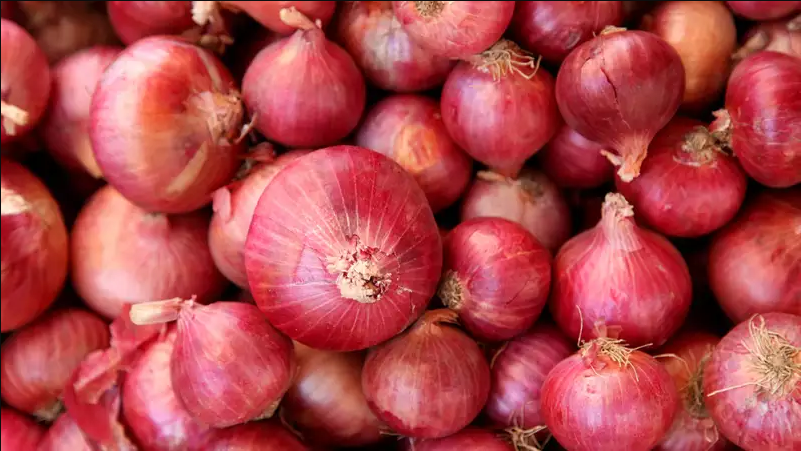 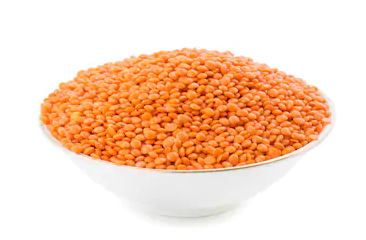 সমাধান-
আলু, পেঁয়াজ এবং ডাল এর ওজন একত্রে-- 
১০০০ গ্রাম / ১ কিলোগ্রাম
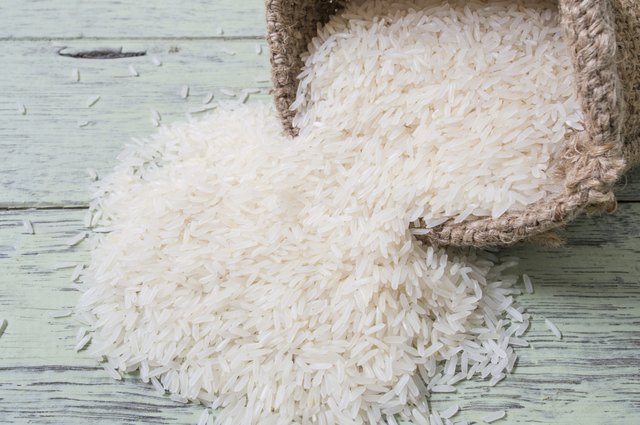 দলীয় 
কাজ
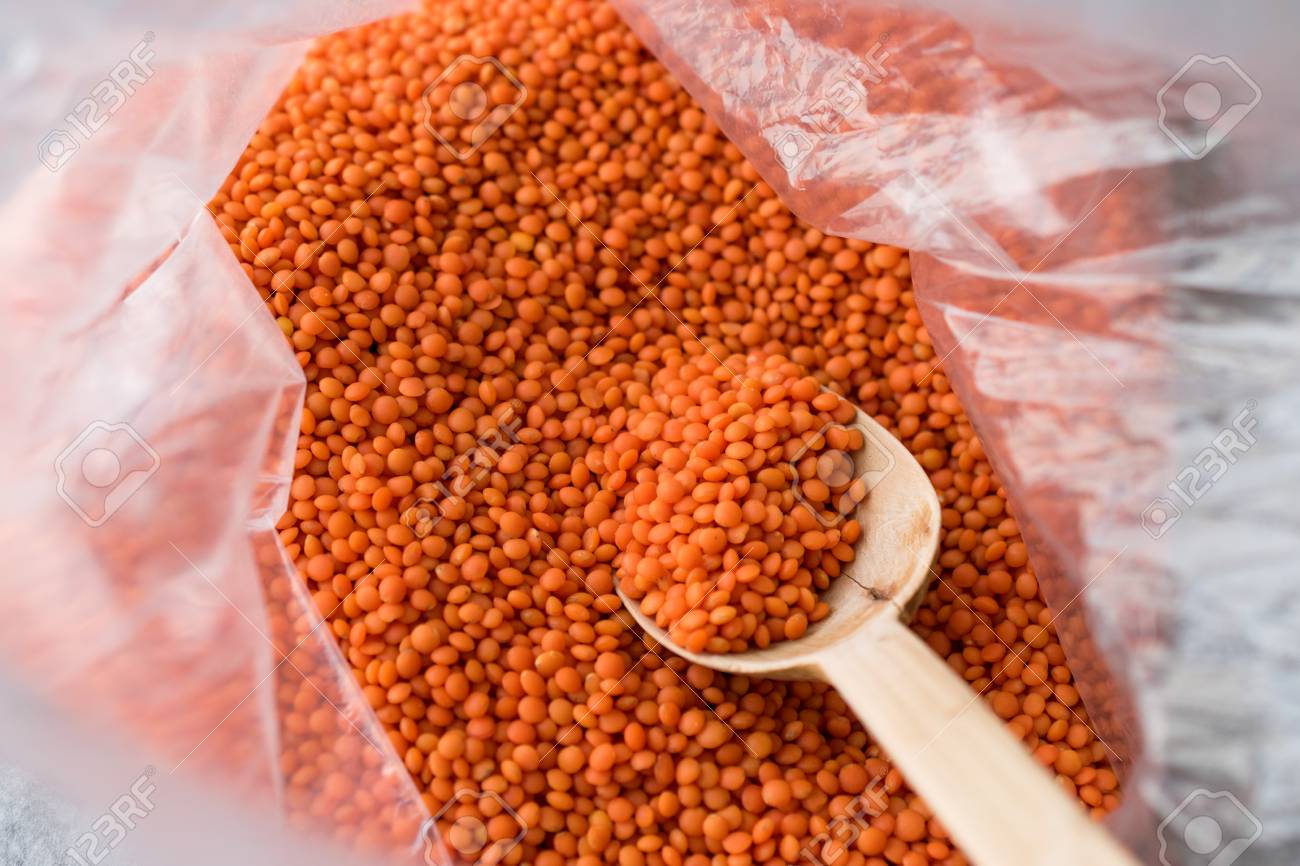 রানুর দল-
রানু কিছু পরিমান চাল ওজন করেন। তিনি ১ কিলোগ্রামের ২টি বাটখারা, ৫০০ গ্রামের ১টি বাটখারা ব্যবহার করেন। চালের ওজন কত ছিল?
সামিয়ার দল-
সামিয়া কিছু পরিমান ডাল ওজন করেন। তিনি ৫০০ গ্রামের ১টি বাটখারা ও ১টি ২৫০ গ্রামের বাটখারা ব্যবহার করেন। ডালের ওজন কত ছিল?
সামিয়ার দলের সমাধানঃ
ডালের ওজন ছিল-
 ৭৫০ গ্রাম
রানুর দলের সমাধানঃ 
চালের ওজন ছিল-
 ২ কিলোগ্রাম ৫০০ গ্রাম
মূল্যায়ন
১ কিলোগ্রাম সমান কত গ্রাম কে বলতে পারবে হাত তুল?
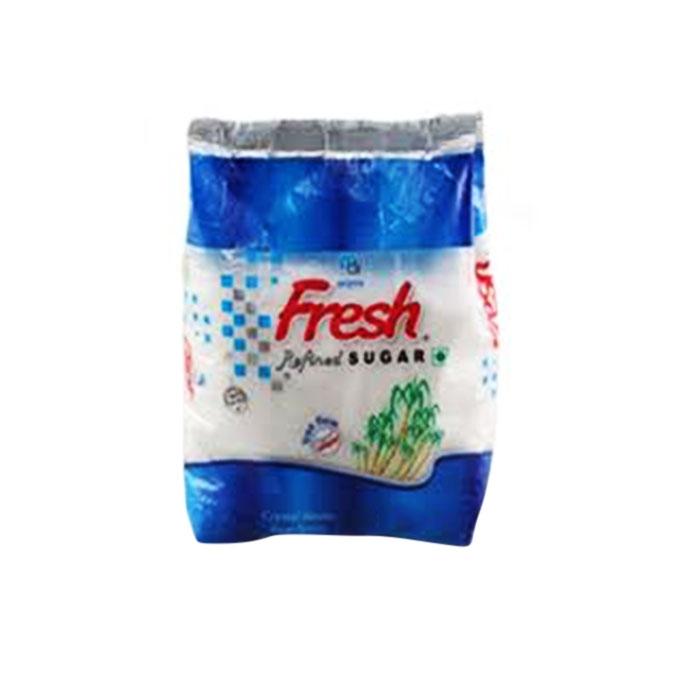 ১ ব্যাগ চিনির ওজন ১ কিলোগ্রাম ২৫০ গ্রাম। এটি মাপতে কোন কোন বাটখারা লাগবে?
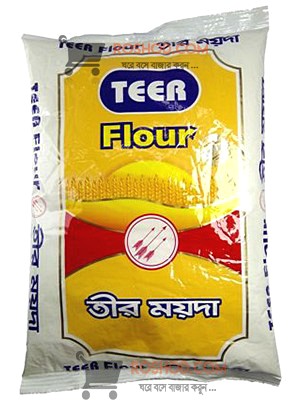 ১ ব্যাগ ময়দার ওজন ২ কিলোগ্রাম ৫০০ গ্রাম। এটি মাপতে কোন কোন বাটখারা লাগবে?
বাড়ির কাজ
রহিমা বেগম বাজারে গিয়ে ৭৫০ গ্রাম মসুর ডাল, ৫০০ গ্রাম খেসারি ডাল, ২৫০ গ্রাম মুগ ডাল এবং ১ কিলোগ্রাম ছোলা কিনলেন। তিনি মোট কত পরিমাণ ওজনের জিনিস কিনলেন?
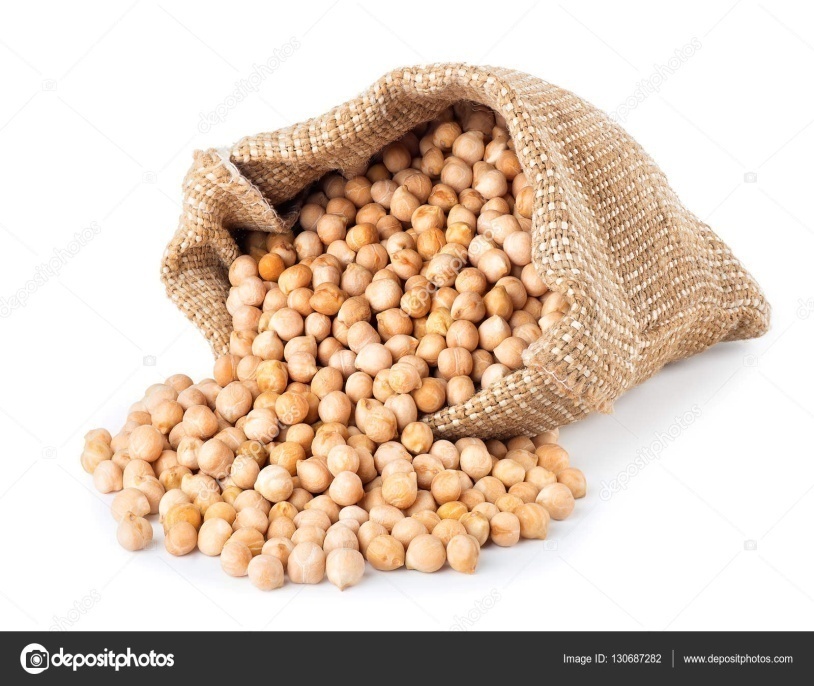 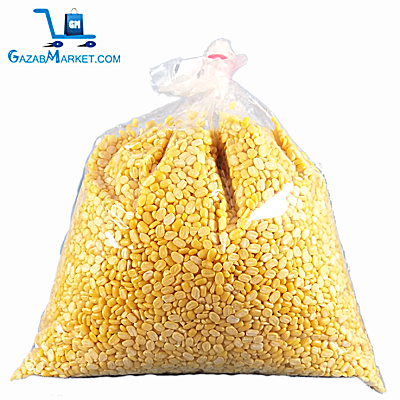 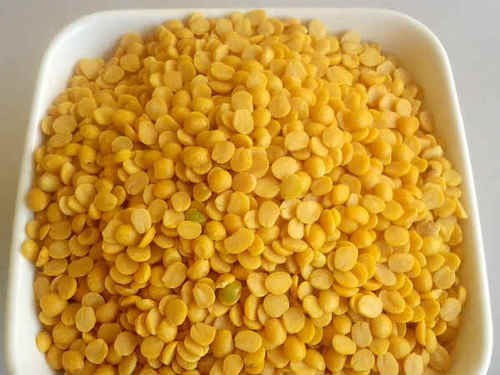 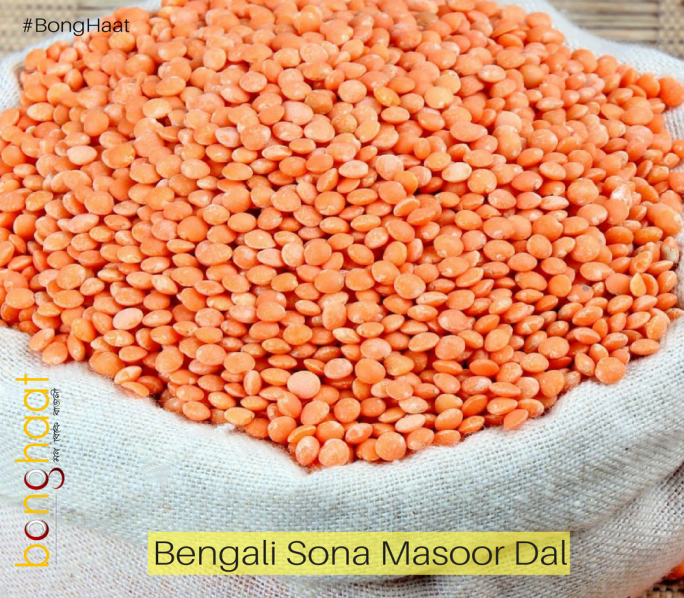 ছোলা
মসুর ডাল
মুগ ডাল
খেসারি ডাল
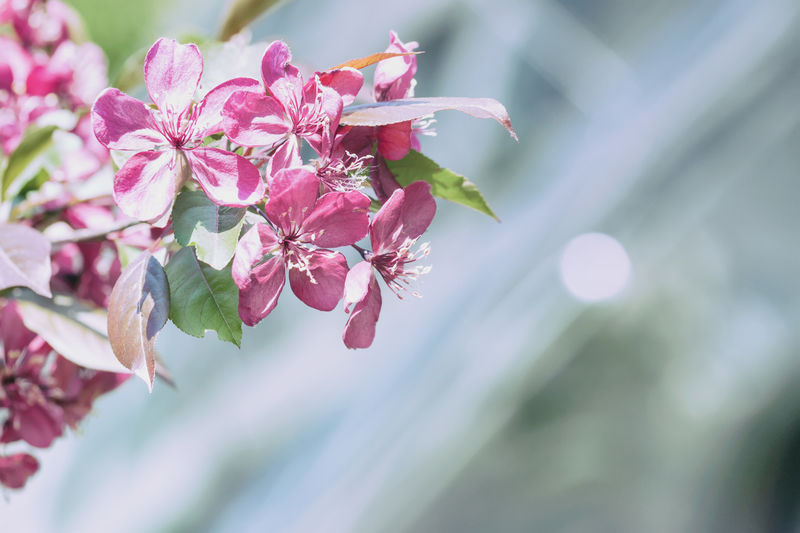 ধন্যবাদ